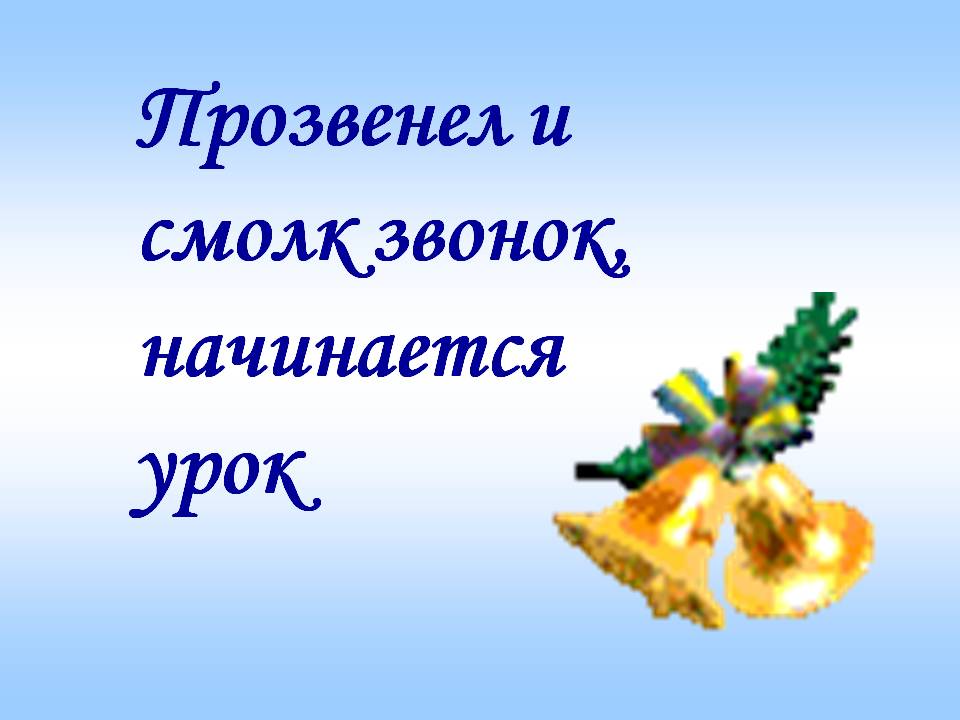 Тридцатое марта.Классная работа.
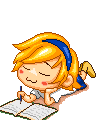 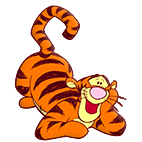 Минутка чистописания.
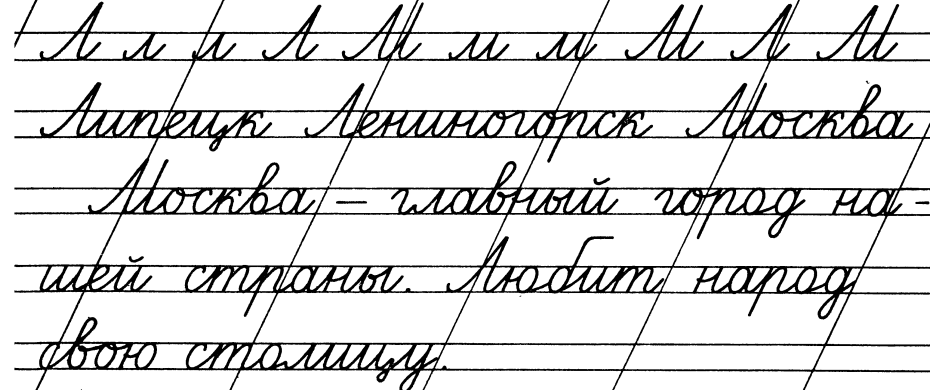 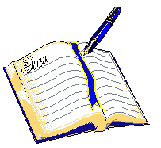 Тема: «Суффикс –л- в глаголах прошедшего времени»
Составитель:
учитель начальных классов
ГБОУ СОШ № 491
Белко Г.С.
Цель урока:закрепить знания обучающихся о глаголе.
Задачи урока:
1. Знать определение глагола..
2. Определять морфологические признаки глагола.
3. Определять морфемный признак глаголов прошедшего времени.
Повторение изученного на прошлом уроке.
1. Глагол-это…
2.Глаголы изменяются по …
3.Глаголы в прошедшем времени в                                                   ед.ч. изменяются по …
4. В предложении глагол чаще всего бывает …
Распредели слова по группам. Обоснуй.
КНИГА,  ЖЁЛТЫЙ,  БЕГАТЬ,
 ПЯТЁРКА,  ЧИТАЛ, КРАСИВЫЙ,
 ПЕРЕШИТЬ,  ЛЕС,  ТЁПЛЫЙ, СЛЕПИТЬ
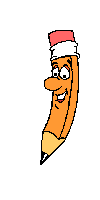 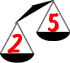 ПРОВЕРЬ  СЕБЯ
СУЩ.                           ПРИЛ.                        ГЛАГ.
КНИГА                       ЖЁЛТЫЙ                  БЕГАТЬ,
ПЯТЁРКА                  КРАСИВЫЙ             ЧИТАЛ
ЛЕС                              ТЁПЛЫЙ                  ПЕРЕШИТЬ 
                                                                            СЛЕПИТЬ
НАЙДИТЕ  ЛИШНИЙ  ГЛАГОЛ
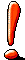 ЗАПОМИНАЙ!
ФОРМА  ПРОШЕДШЕГО  ВРЕМЕНИ  ГЛАГОЛА
ПОКАЗЫВАЕТ,  ЧТО  ДЕЙСТВИЕ  ПРОИСХОДИЛО 
ИЛИ ПРОИЗОШЛО   ДО МОМЕНТА  РЕЧИ
 (ДО  ТОГО,  КАК  О  НЁМ  ЗАГОВОРИЛИ)
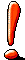 ЗАПОМИНАЙ!
ПРИМЕТОЙ  ПРОШЕДШЕГО  ВРМЕНИ 
    ГЛАГОЛА  ЯВЛЯЕТСЯ  СУФФИКС  -Л-, КОТОРЫЙ  ТАК  И  НАЗЫВАЮТ:  СУФФИКС  ПРОШЕДШЕГО  ВРЕМЕНИ  ГЛАГОЛА.


         ТАЯЛ,   БЕГАЛ,   СПАЛ,  ЧИТАЛ
СДЕЛАЙ   ВЫВОД:
СПАЛ- СПАЛИ
РЕШАЛ- РЕШАЛИ
СИДЕЛ- СИДЕЛИ
ИГРАЛ- ИГРАЛИ

   В ПРОШЕДШЕМ  ВРЕМЕНИ  ГЛАГОЛЫ  ИЗМЕНЯЮТСЯ ПО ЧИСЛАМ.
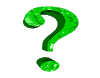 СДЕЛАЙ   ВЫВОД:
ПИСАЛ- ПИСАЛА
ШУМЕЛ- ШУМЕЛА- ШУМЕЛО
ИГРАЛ- ИГРАЛА

    В ПРОШЕДШЕМ ВРЕМЕНИ  В ЕДИНСТВЕННОМ    ЧИСЛЕ ГЛАГОЛЫ ИЗМЕНЯЮТСЯ ПО РОДАМ
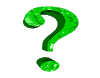 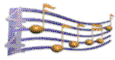 Прочитай текст.

Найди и выпиши  глаголы в форме прошедшего времени

 Обозначь суффиксы.
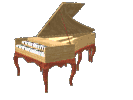 Маленький Шопен,садясь за фортепиано непременно гасил свечи и играл в  полной 
темноте.   Он очень любил некоторые аккорды ,которые его детские пальцы ещё не  могли  брать.  Для того чтобы растя-
нуть пальцы, мальчик придумал специаль-
ное  приспособление. Оно  причиняло  ему
сильную  боль.  Несмотря на  это, юный 
пианист носил его постоянно, не снимая
даже  ночью. Иногда  маленький  Шопен
вскакивал  ночью и брал на фортепиано несколько аккордов.
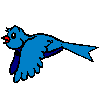 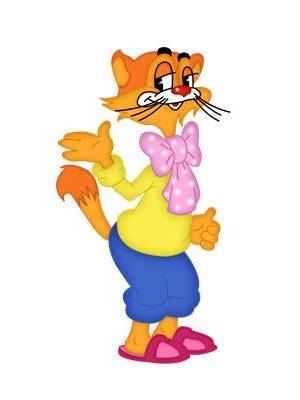 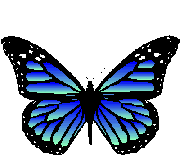 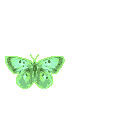 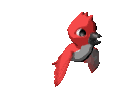 Ребята, берегите зрение!
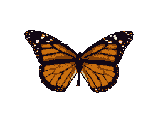 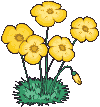 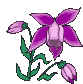 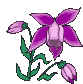 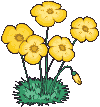 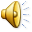 Работа с книгой
Итоги урока:
ЧТО ТАКОЕ ГЛАГОЛ?

ВРЕМЕНА ГЛАГОЛОВ

  СУФФИКС     ПРОШЕДШЕГО  ВРЕМЕНИ  ГЛАГОЛА

  РОДОВЫЕ ОКОНЧАНИЯ ГЛАГОЛОВ
Домашнее задание
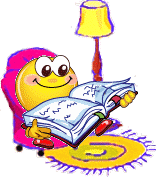 с.111 упр. 359